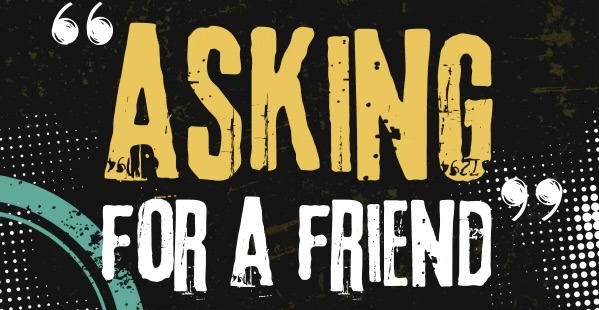 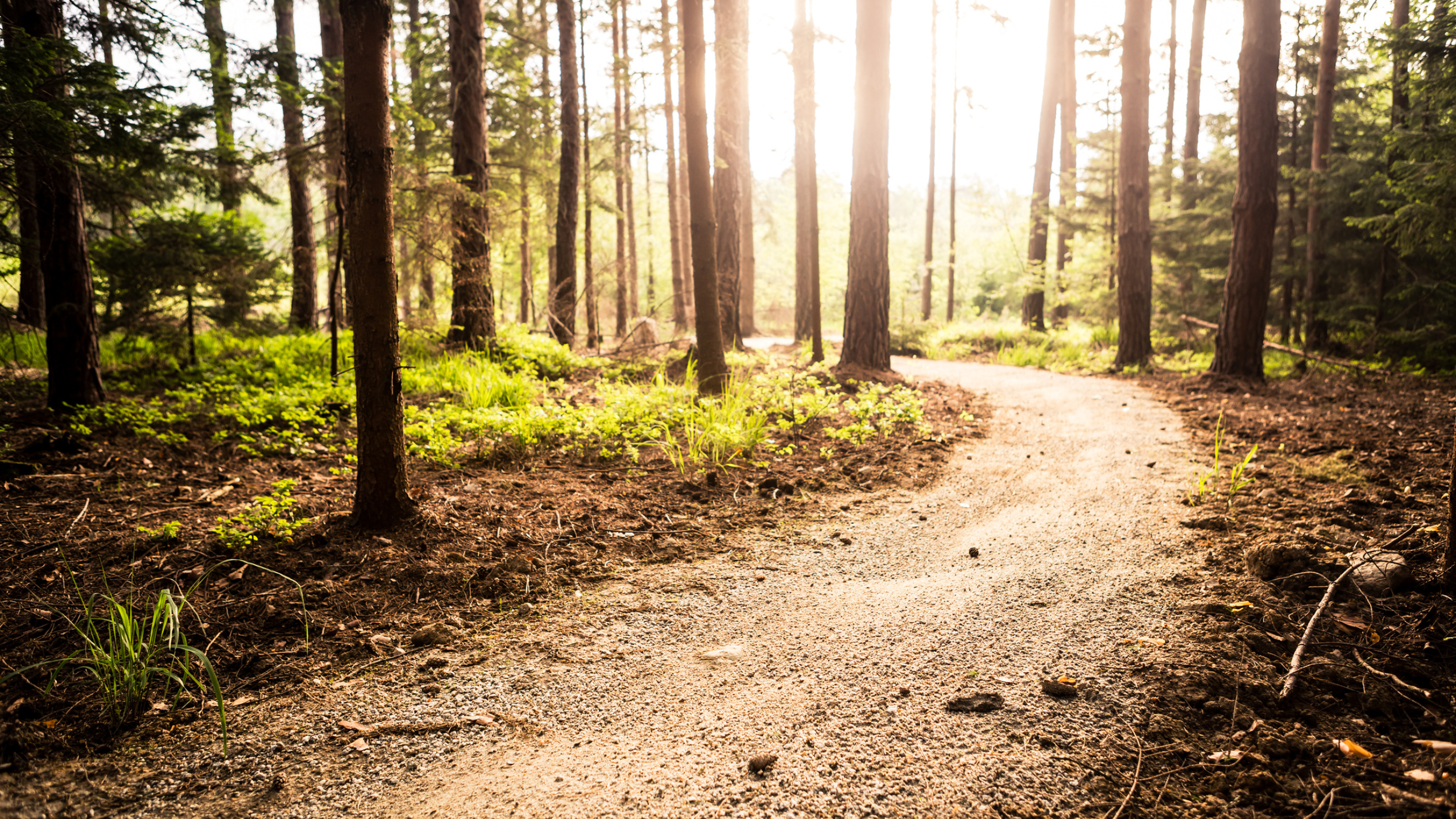 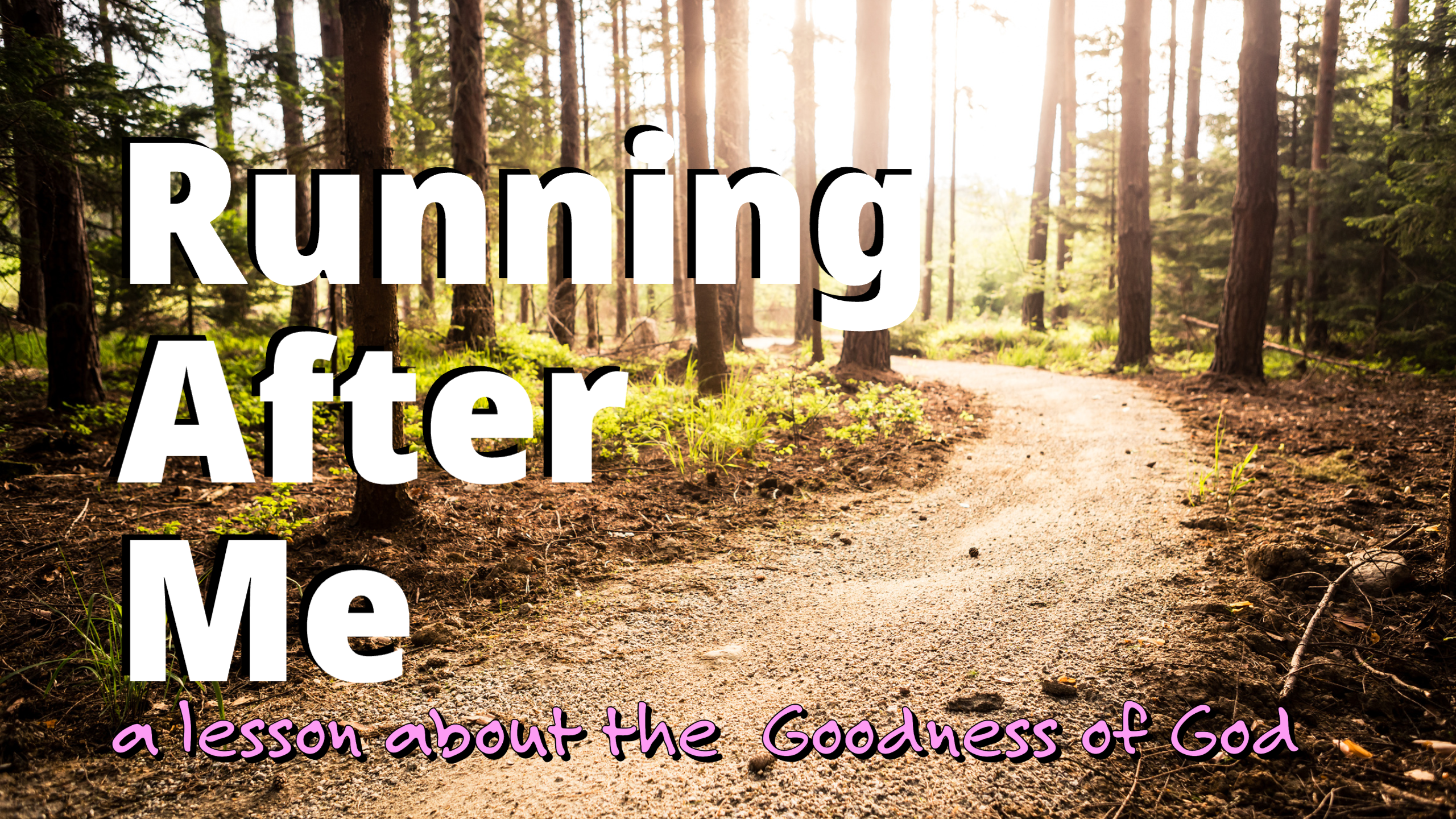 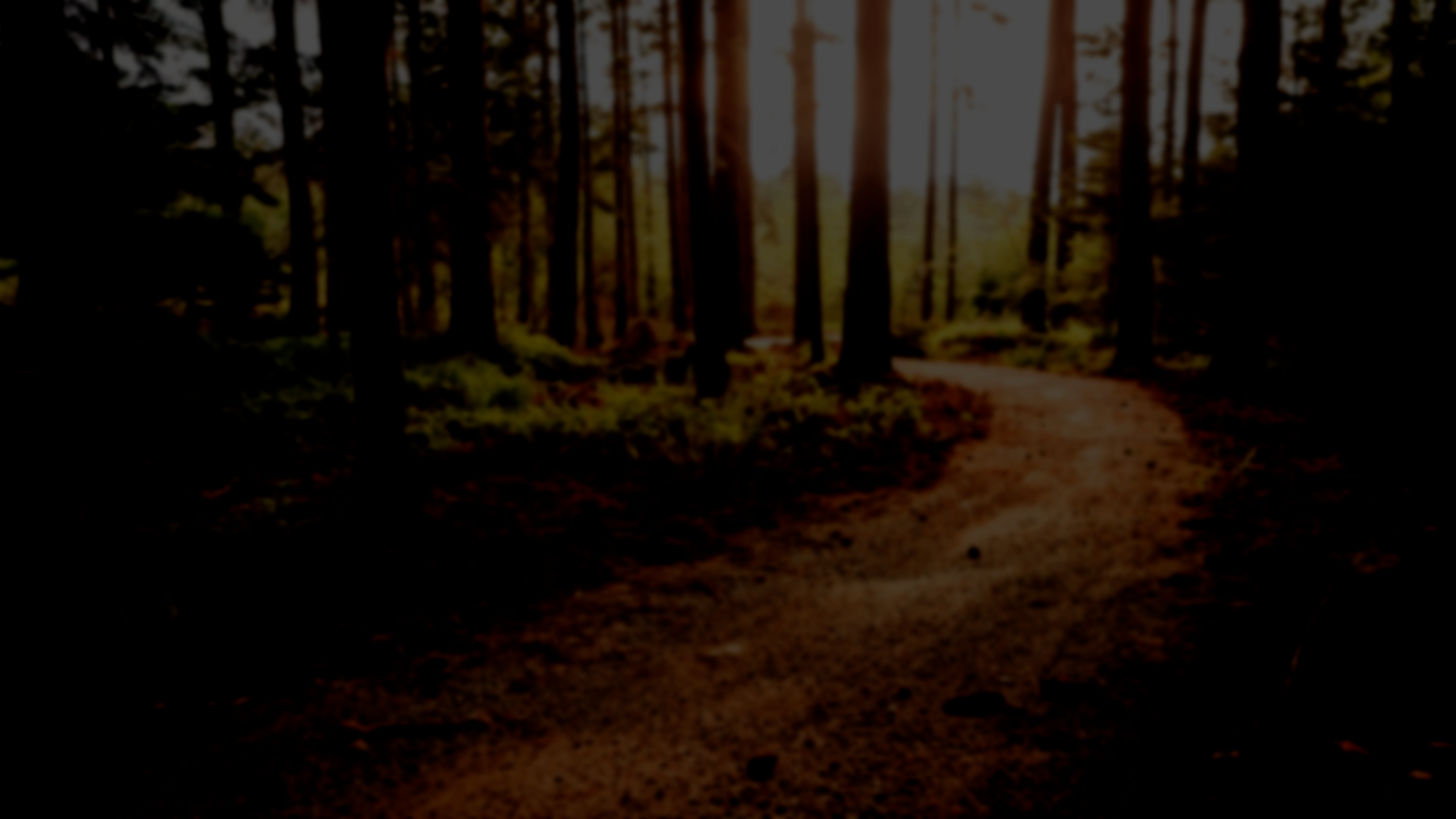 “You are good, and You do only good.” 
                                        - Psalm 119:68
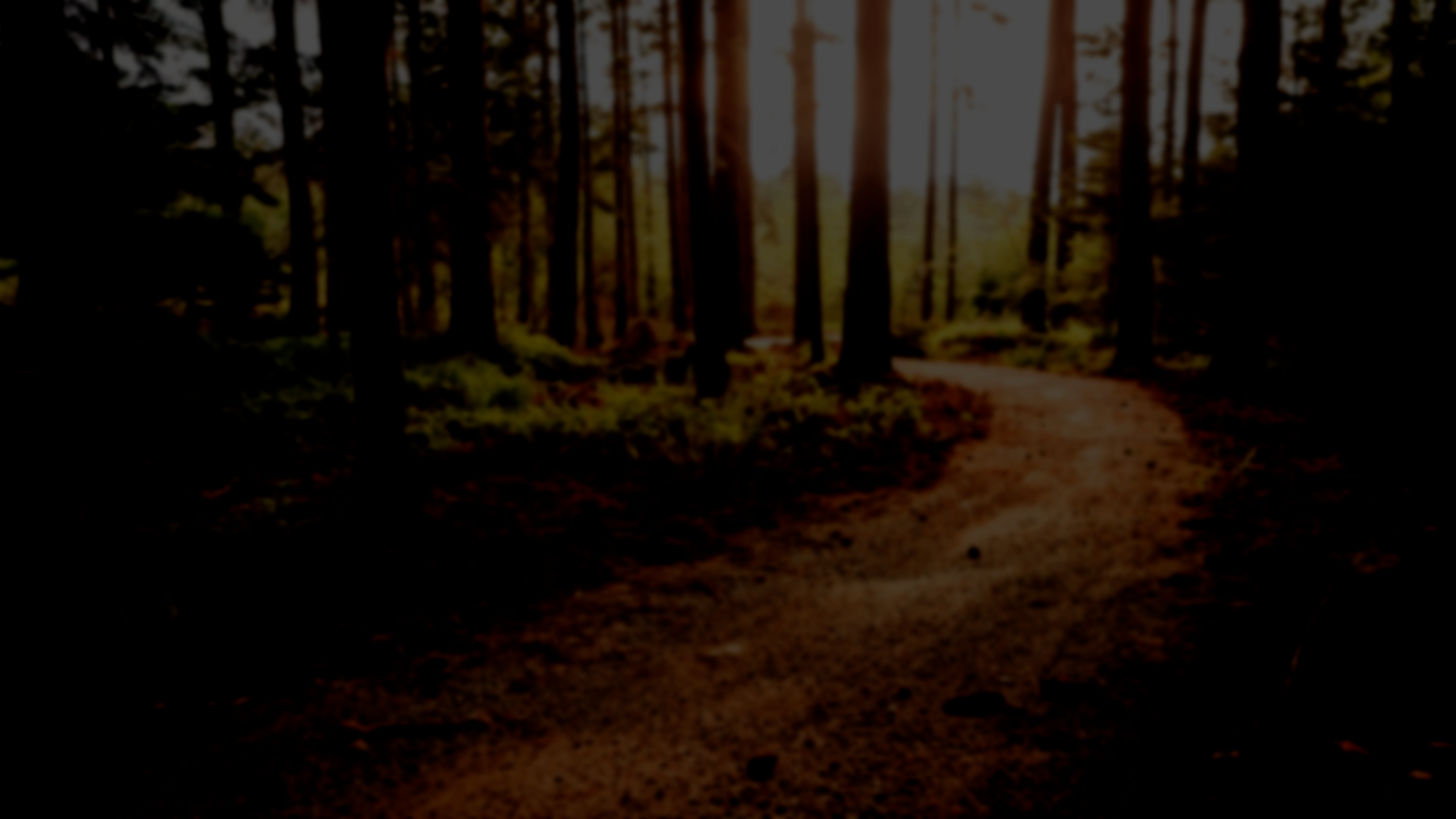 God’s Goodness Is Not Always Pleasant
Joseph 
Sold into slavery
Accused of assault
Thrown into jail
Interprets dreams
Second in command under Pharoah

 “You intended to harm me, but God intended it all for good. He brought me to this position so I could save the lives of many people” (Genesis 50:20)
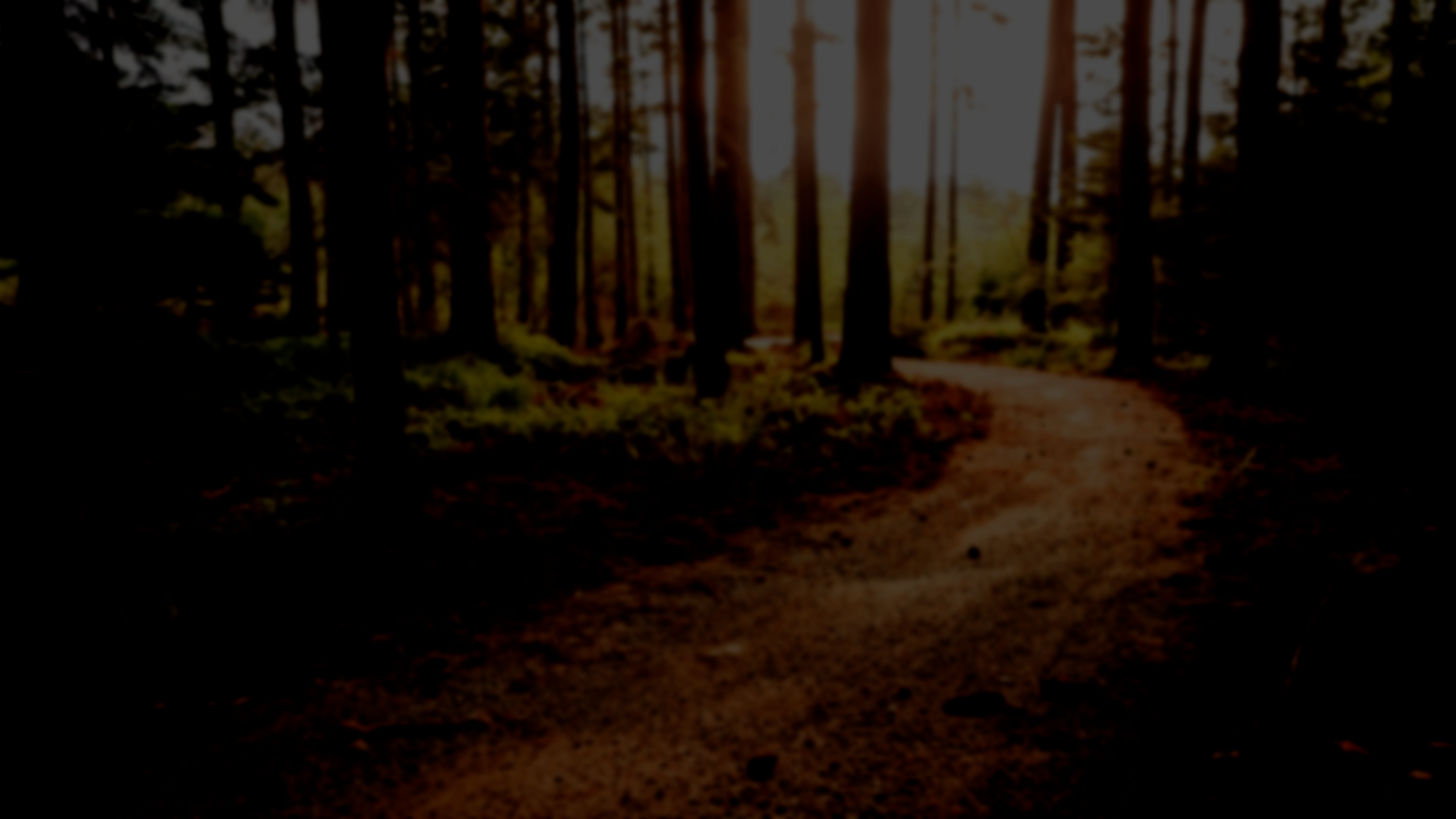 God’s Goodness Is Not Equal!
Matthew 5:45 - “He gives His sunlight to both the evil and the good, and He sends rain on the just and the unjust alike.”

Ephesians 1:3 – “All praise to God, the Father of our Lord Jesus Christ, who has blessed us with every spiritual blessing in the heavenly realms because we are united with Christ.”
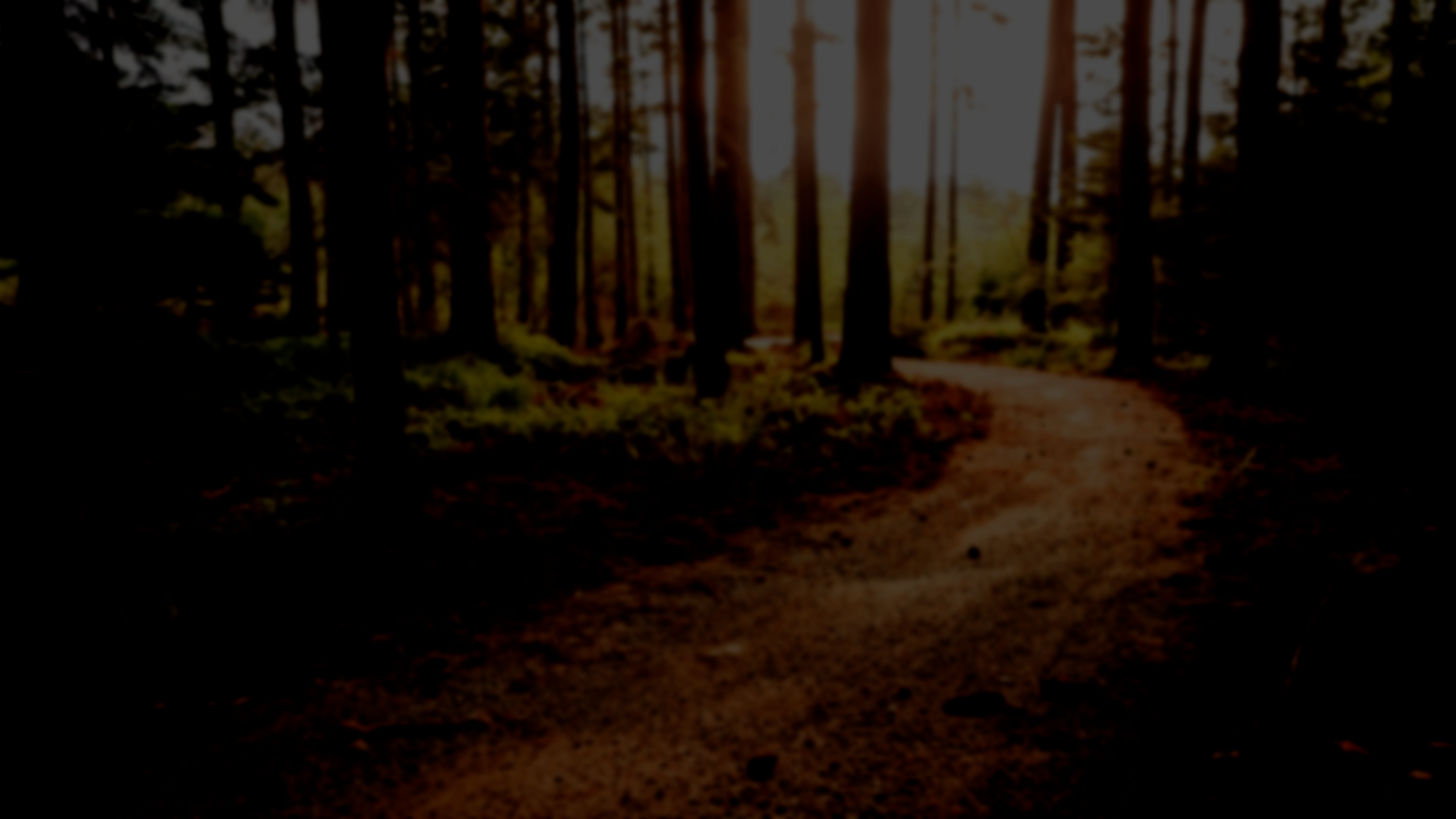 God’s Goodness Is Not Based On Us!
Luke 18:10 -“Only God is truly good.”

Psalm 34:8 -“Taste and see that the Lord is good”
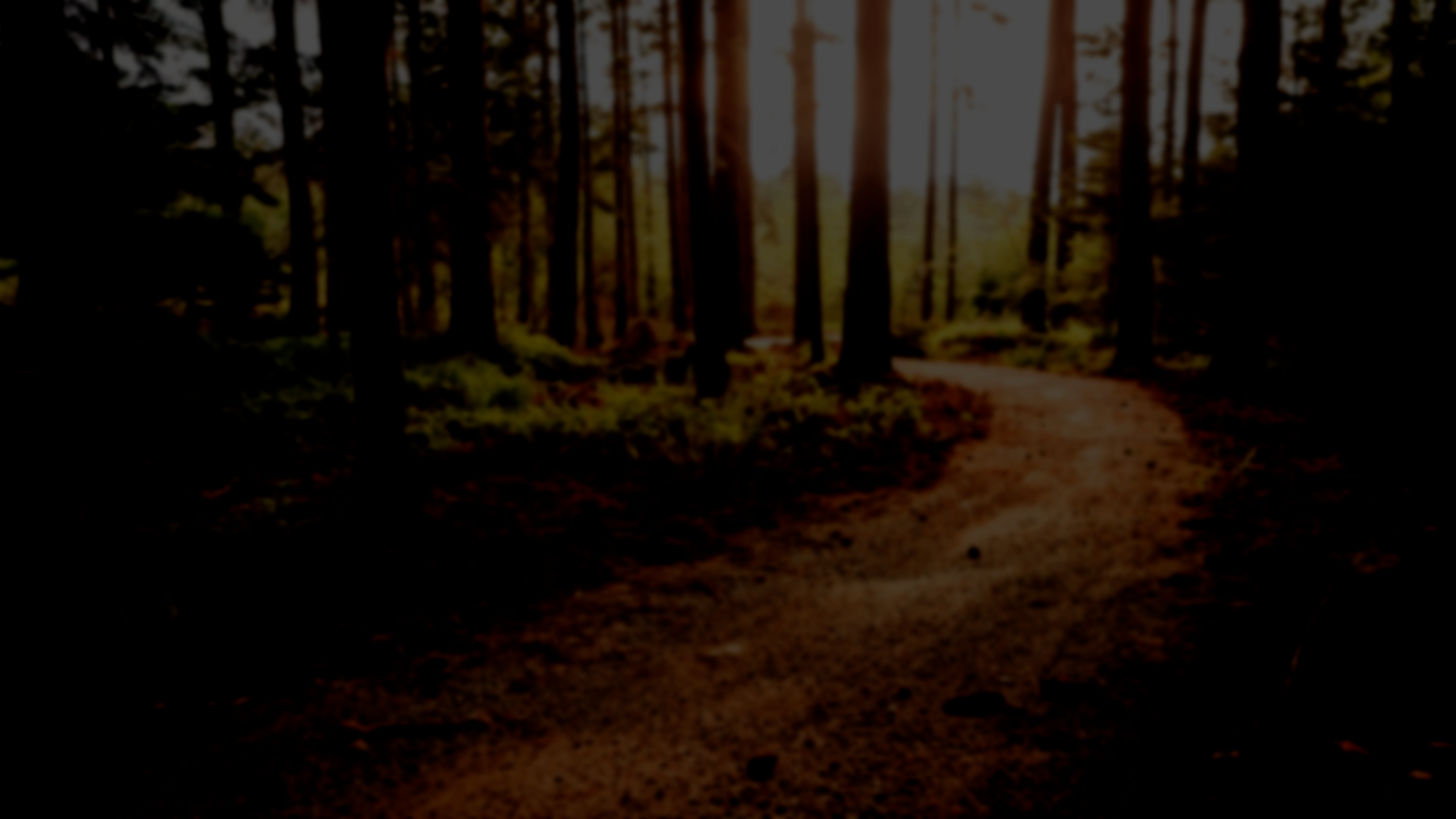 God’s Goodness Blesses Us!
Romans 8:28 – “And we know that God causes everything to work together for the good of those who love God and are called according to his purpose for them.”
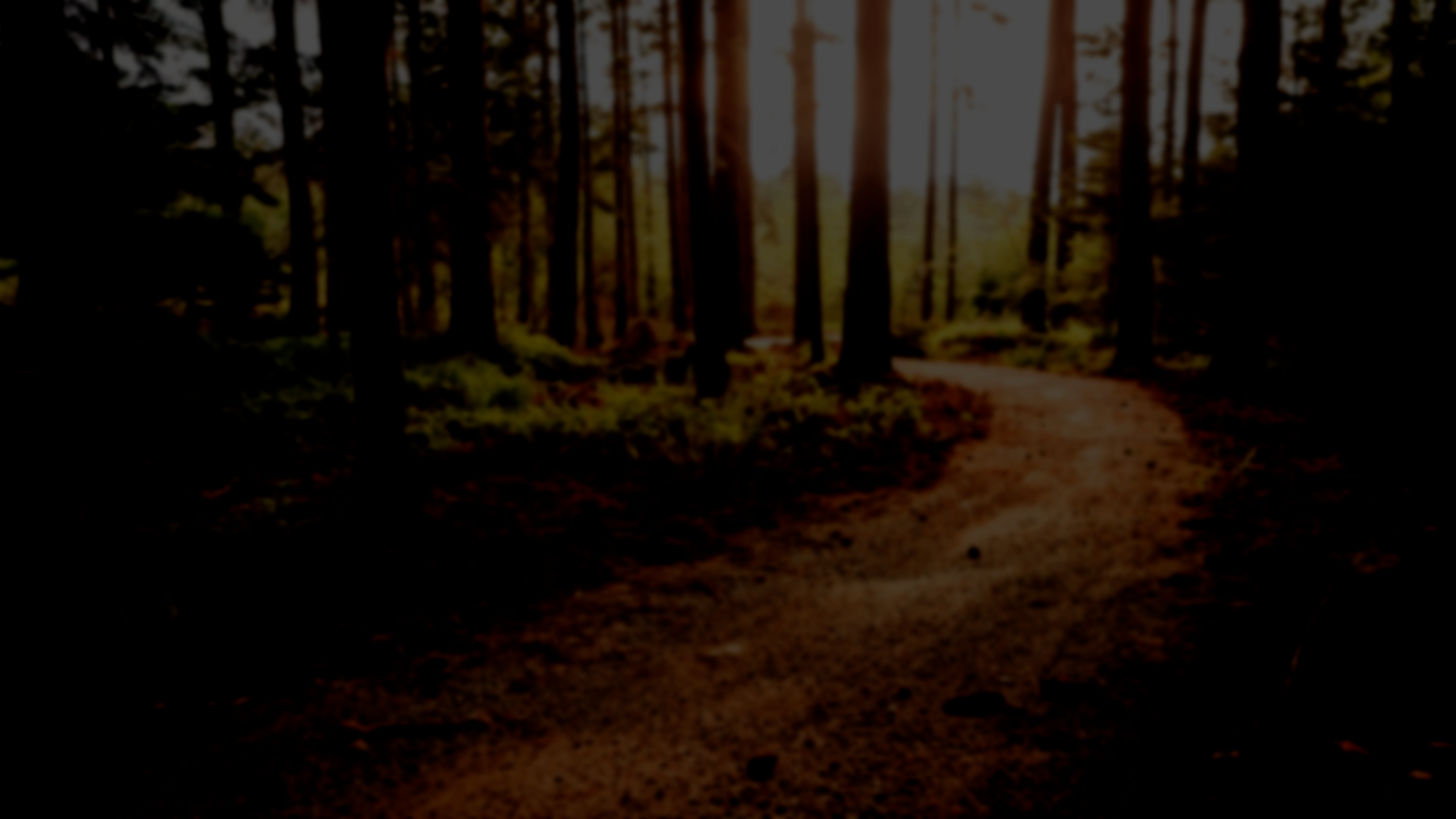 Responding to God’s Goodness
Repentance! – Romans 2:4

Do Good! – 1 Peter 2:21, Titus 3:14, Hebrews 13:16 

Be at Peace! – Psalm 31:19

Be Thankful! – Psalm 107:1
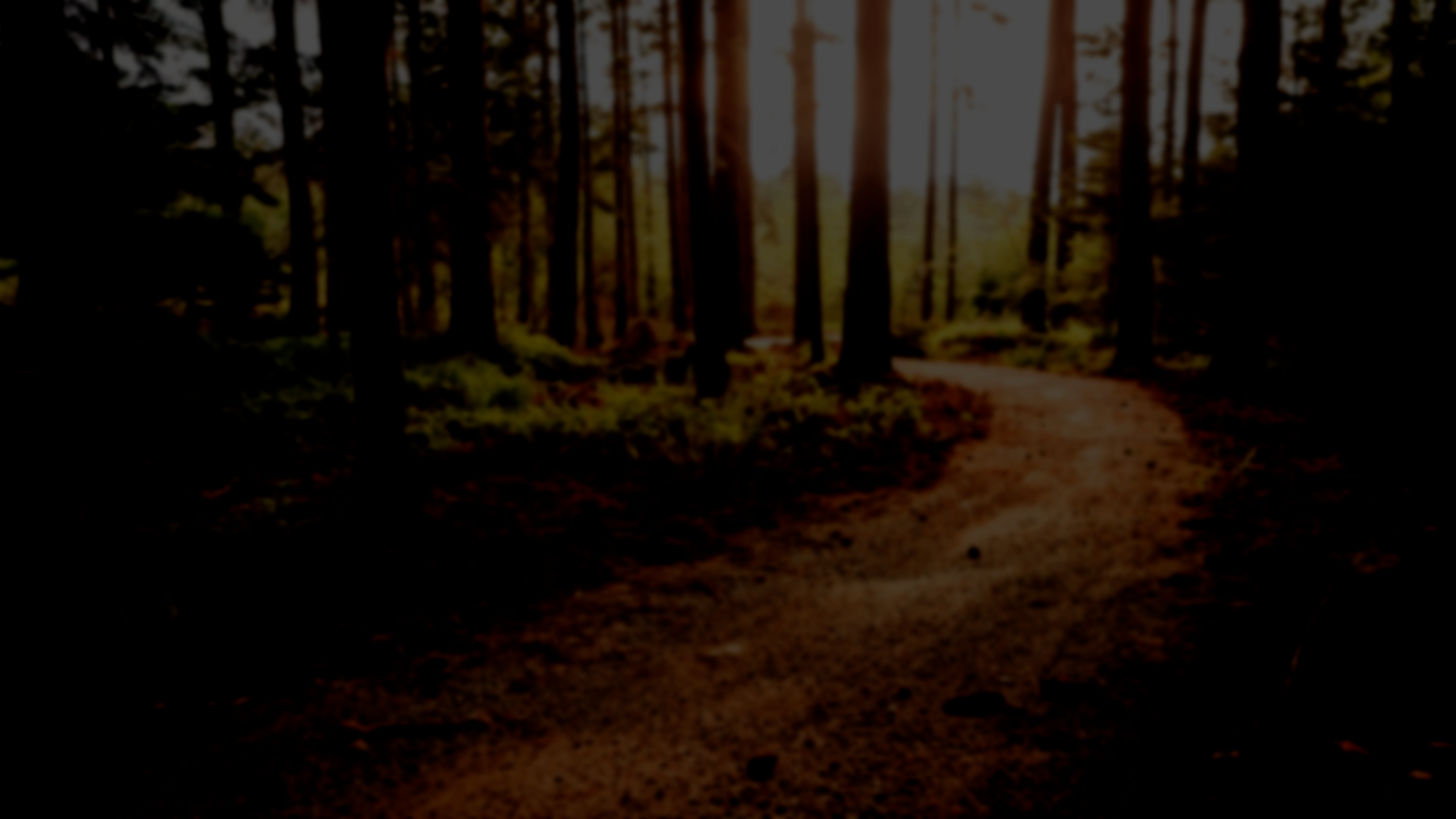 I love You, Lord.For Your mercy never fails me.All my days, I’ve been held in Your hands.From the moment that I wake upUntil I lay my headOh, I will sing of the goodness of God.

And all my life, You have been faithful.And all my life, You have been so, so good.With every breath that I am ableOh, I will sing of the goodness of God.

I love Your voice.You have led me through the fire.In the darkest nightYou are close like no other.I’ve known You as a Father.I’ve known You as a Friend.And I have lived in the goodness of God.
And all my life, You have been faithful. And all my life, You have been so, so good.With every breath that I am ableOh, I will sing of the goodness of God. 

Your goodness is running afterIt’s running after me.Your goodness is running afterIt’s running after me.With my life laid downI’m surrendered nowI give You everything.Your goodness is running afterIt’s running after me. 

And all my life, You have been faithful.And all my life, You have been so, so good.With every breath that I am ableOh, I will sing of the goodness of God.
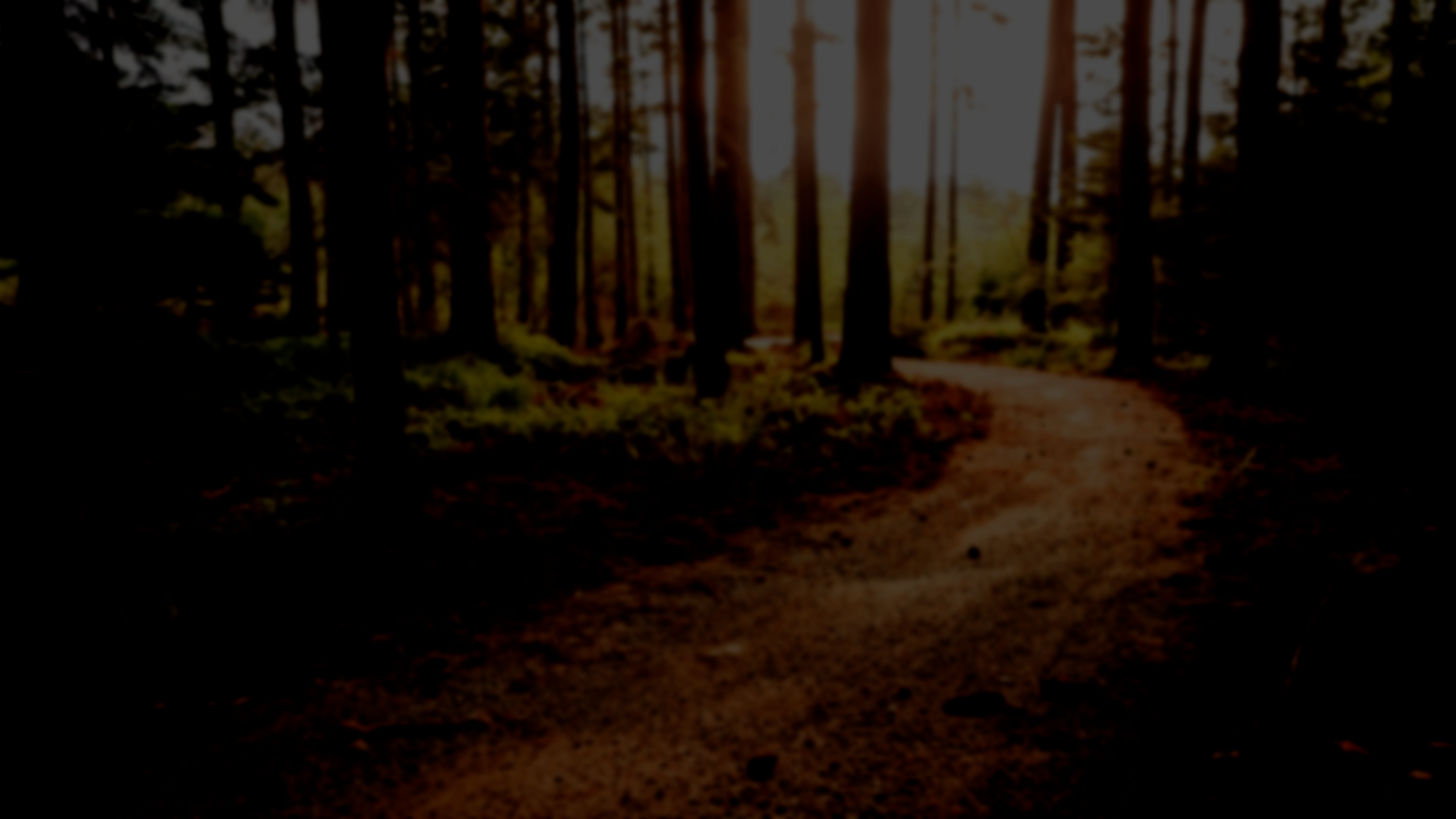 Responding to God’s Goodness
Repentance! – Romans 2:4

Do Good! – 1 Peter 2:21, Titus 3:14, Hebrews 13:16 

Be at Peace! – Psalm 31:19

Be Thankful! – Psalm 107:1
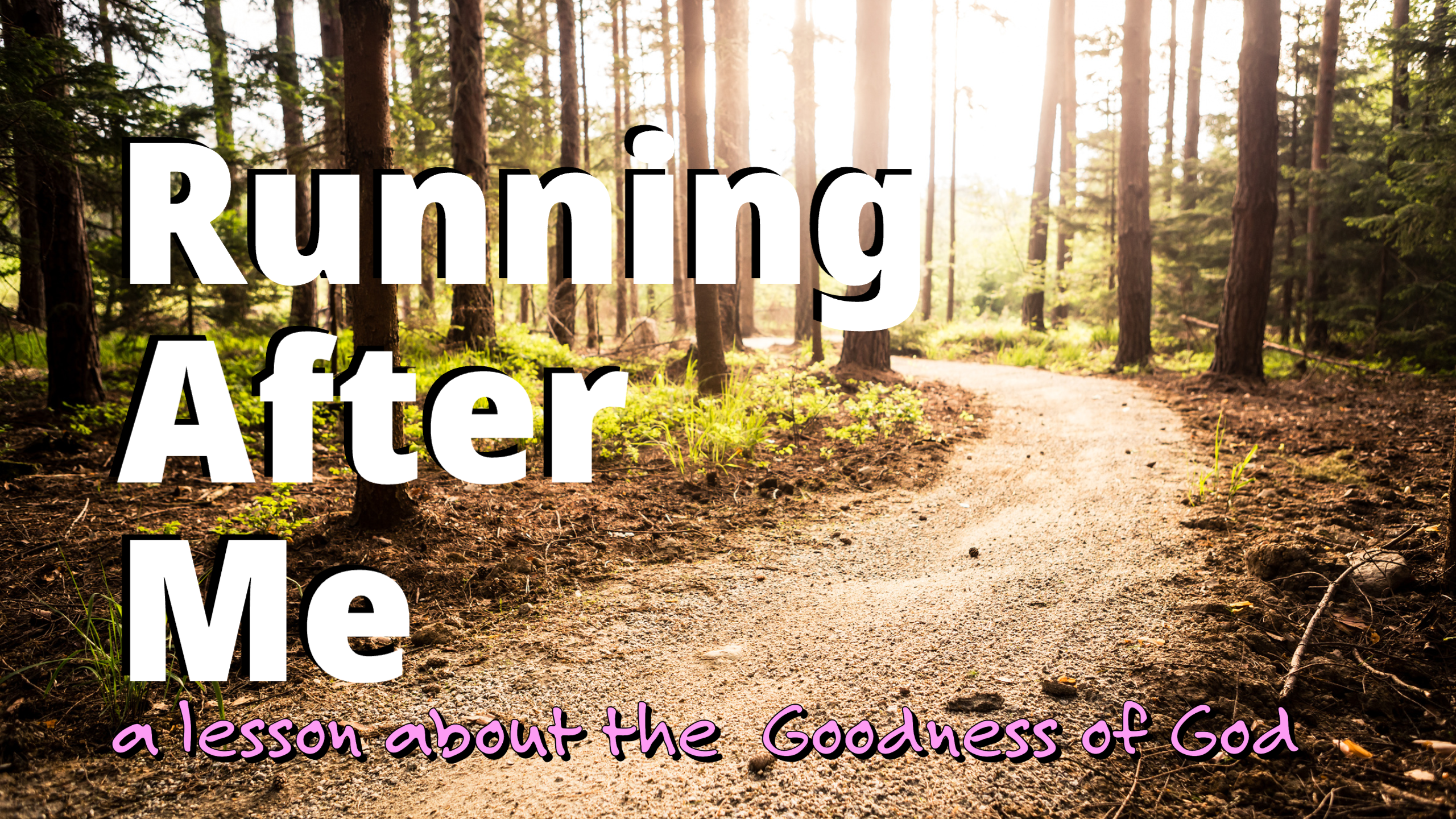